HR & Leadership Activity
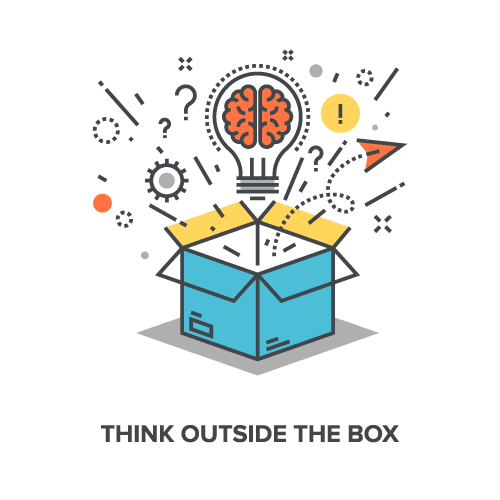 What are practices of positive leaders, and how are YOU already being one?
[Speaker Notes: What are practices of positive leaders, and how are you already being a positive leader in your life?]
Let’s take some time to reflect on what you learned about HR and Leadership!

An important aspect of entrepreneurship and HR is: “What makes a positive leader?”

In this activity, we challenge you to dive deep into self-reflection, to see how you are already practicing being a positive leader in your life!
[Speaker Notes: In this activity, we challenge you to dive deep into self-reflection to see the ways that you are already practicing being a positive leader in your life.]
Part One:
WHAT DO POSITIVE LEADERS PRACTICE?
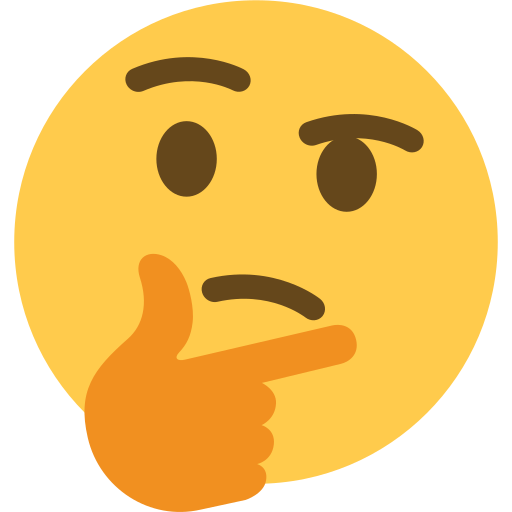 What are ways that leaders achieve positive leadership?
Leaders create positive visions about the future. A leader is one who creates positive visions about the future. They have the desire to create a better world through innovation, creation and by improving areas in our lives.
Leaders create connections and unity with their team.
Leaders lead teams and organizations; thus, they have the important job of creating connections and unity with others. They communicate, encourage and care about their team members.
Leaders pursue excellence. 
Leaders  pursue excellence, meaning that they are always trying to do their very best. They are competitive because they care about winning so that they can achieve their positive visions. 
Leaders have the courage and strength to overcome challenges. 
Leaders face countless challenges; thus, they need to have courage and strength to solve any challenges that come their way. They find solutions to problems, and they continue to move forward.
Part Two:
SELF-REFLECTION
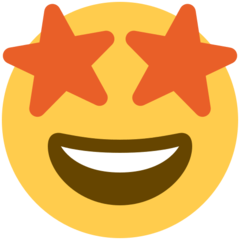 Now, let’s discover the ways that you are already practicing positive leadership by reflecting on some questions!

Fill in the boxes on the next page with:
What things do you want to improve on in the world? (List 3 ideas in the next slide.)
How do you create connection with others in your life? (List 3 ways in the next slide.)
How do you aim for excellence in your life? (List 3 ways in the next slide.)
How have you overcome challenges?
(List 3 ways in the next slide.)
What are some leadership skills/qualities you want to develop and why?
(List 3 traits and explanations in the next slide.)
Part Two: Self-Reflection Prompts
Slide 1
What things do YOU want to improve on in the world?
How do you create CONNECTIONS with others in your life?
Part Two: Self-Reflection Prompts
Slide 2
How do you aim for EXCELLENCE in your life?
How have you OVERCOME challenges in your life?
Part Two: Self-Reflection Prompts
Slide 3
What are some leadership skills/qualities you want to develop and why?
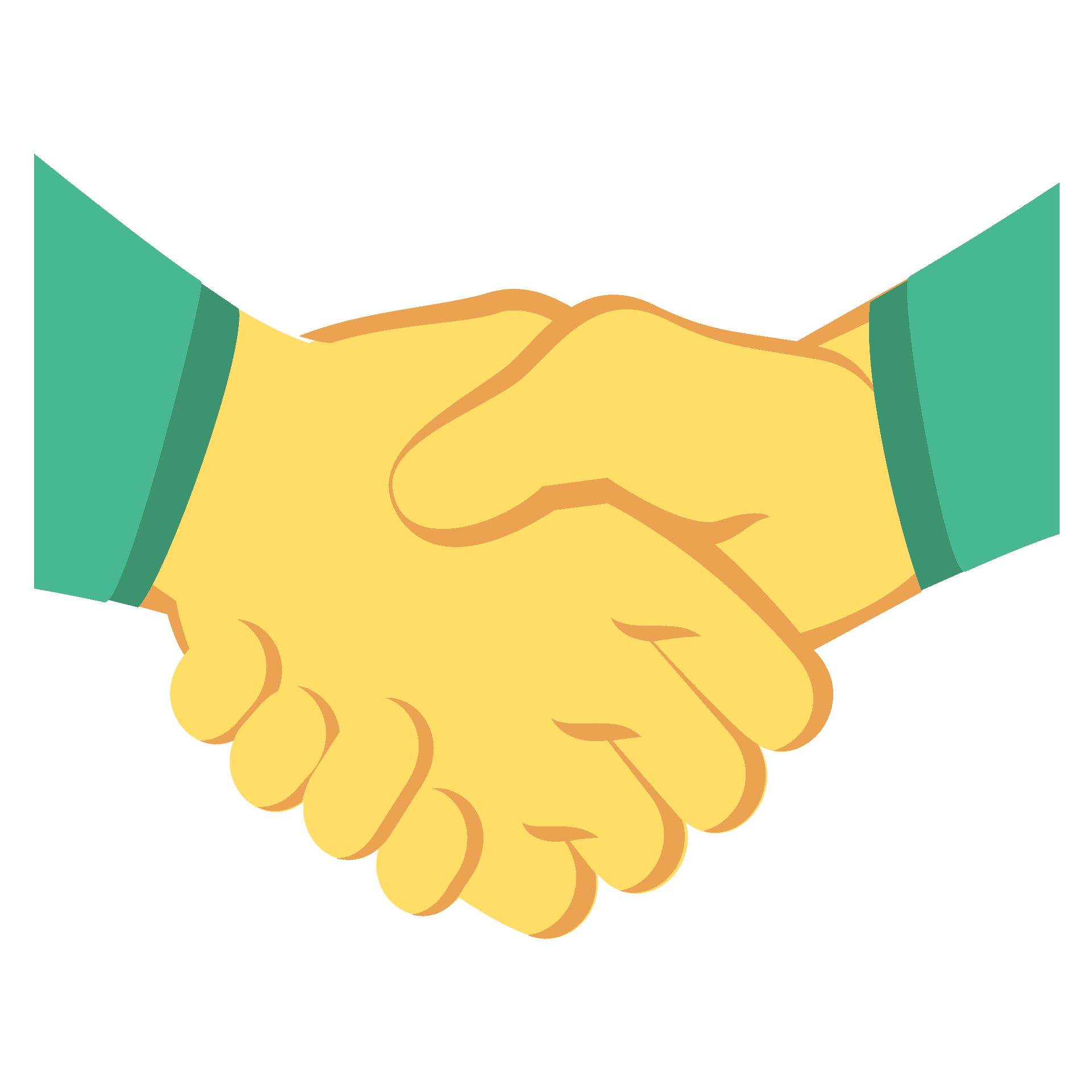 Answering these questions means that you have already been practicing positive leadership! This goes to show that anyone can be a great leader.